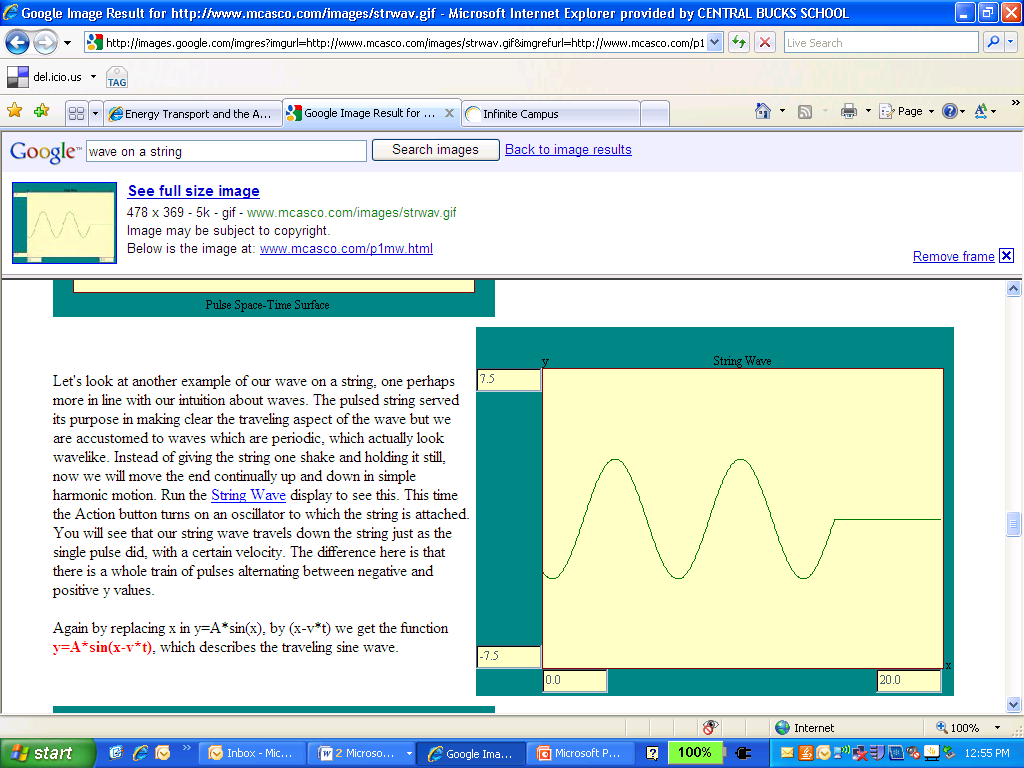 https://www.youtube.com/watch?v=g9oOTFXx7ck
What is a WAVE?
Wave Measurements
Anatomy of a wave
Review…
Waves and ENERGY
Waves transmit energy.  Which measurement is most closely linked to the amount of energy the wave transmits?
PHET Simulation
What is the mathematical relationship between the…
Energy vs AmplitudeWhat is the relationship?
Conclusion
For a wave, the _____ is(______)proportional to the __________ (__________)as shown by the equation:_______________
This means if the _________ is ___________ then the ____________ will ___________.
For example…
Conclusion
For a wave, the energy delivered is proportional to the amplitude squared as shown by the equation:  energy = 977.5 (amplitude)2
This means if the amplitude  of a wave is doubled then the energy it delivers will quadruple.
For example, if the waves today in OC are 1.0m tall, and yesterday they were 2.0m tall, then they delivered 4x the energy yesterday than today.
Does this guy comprehend the relationship? (And what it means about the energy he is facing?)
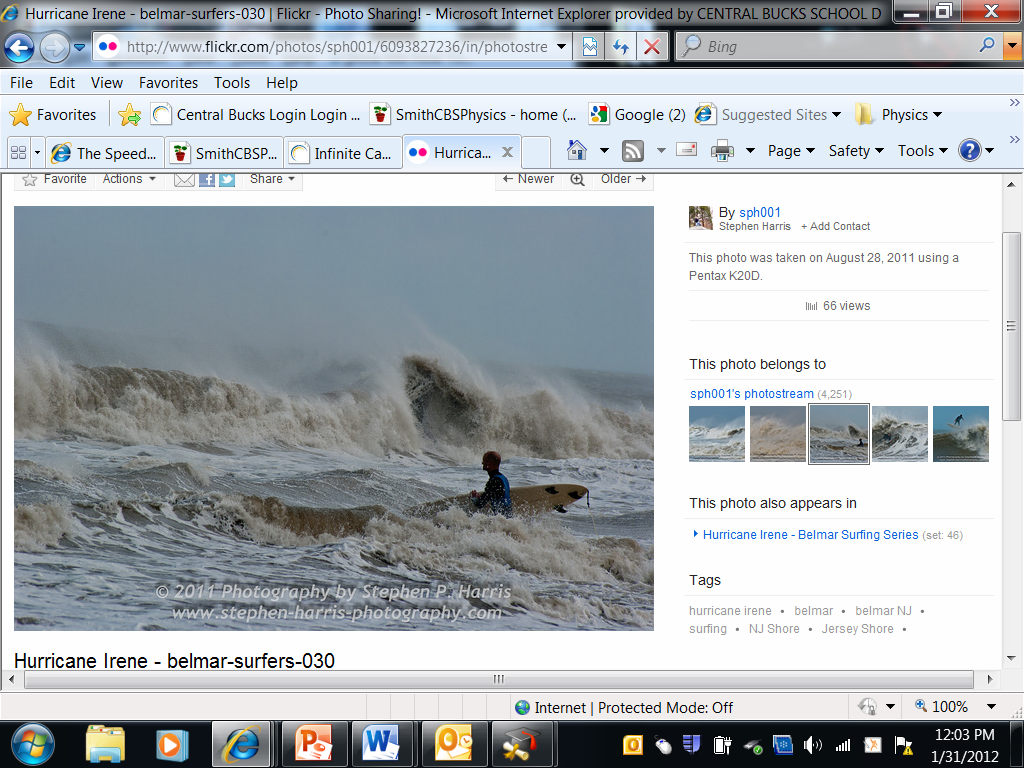 These guys are enjoying the relationship!
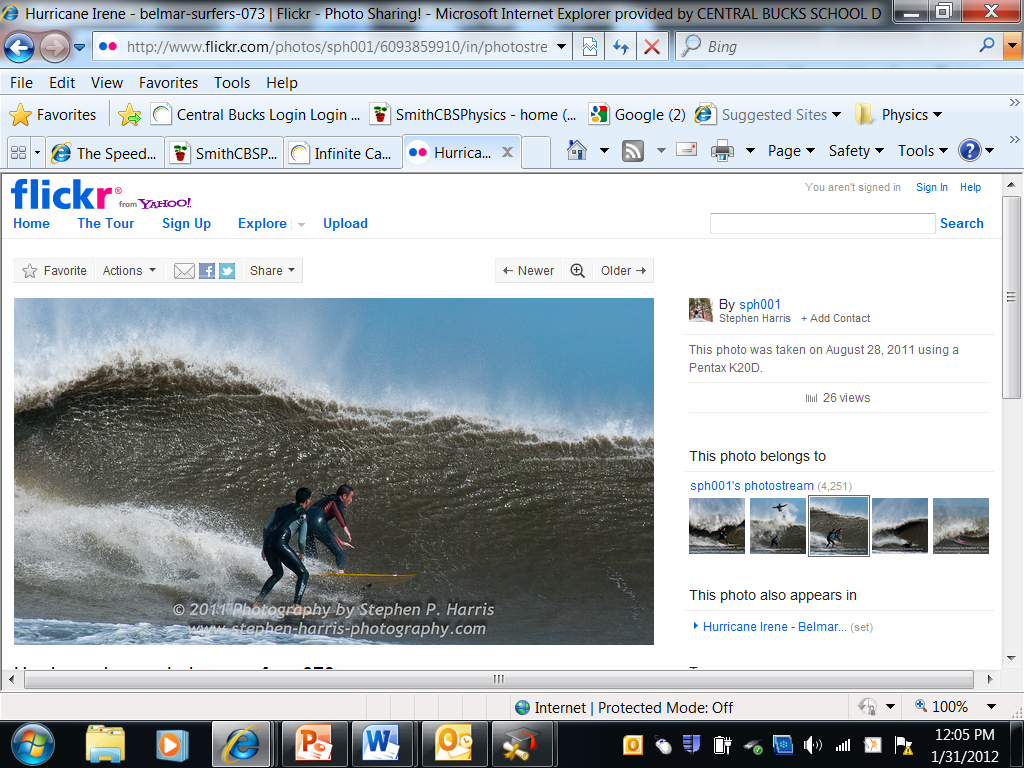 Can you use the proportionality?
On a nice summer day, the waves at the beach have an amplitude of 0.5m.  On another, stormy day, the waves have an amplitude of 2.0m.  Compare the energy delivered to the beach from individual waves on these two days.
What are the relationships between…
wavelength (m)and frequency (Hz) …
wavelength (m) and amplitude (m) …
frequency (Hz)  and amplitude (m) … 

…for a wave on a string?
What is the relationship between…
wavelength (m) and frequency (Hz) for a wave on a string?
Conclusions
For a wave, the _____ is______proportional to the __________ as shown by the equation:____________________
This means if the _________ is ___________ then the ____________ will ___________.
(use:  double, triple, quadruple, halve, quarter, etc)
For example…
Conclusions
For a wave, the wavelength is inversely proportional to the frequency as shown by the equation:  l = 0.038/f
This means if the frequency is doubled then the wavelength will be cut in half.
For example, if the frequency changes from 1.5Hz to 3.0Hz, the wavelength will change from 2.53cm to 1.27cm.
Quizzes, …
Quiz on Lessons 1 and 2a&b
PLQ
Read Waves, Lesson 2 d&e
Create a WW for the “new” measurement
Try some of the CYU on each page.  How did you do?
Read PCR
Read Waves, Lesson 2 d&e
Create a WW for the “new” measurement
Wave Equations
T = Dt / # of waves     (by definition)

f = # of waves / Dt      (by definition)
Frequency is the inverse of period
f = 1/T

 l = S / f     (from the lab)
Wave Speed = (frequency)(wavelength)
S = f l	 S = l / T


Speed = distance/duration    (by definition, but also, from the lab)
S = d/Dt
Wave Problems
A person sits on a dock, and observes waves passing.  In 10 seconds, 5 waves pass, and while they pass, the surface of the water moves up and down a total distance of 0.50m.  The crests are 1.0m apart.  Determine the:
A) period		B) frequency
C) amplitude		D) wavelength
E) wave speed		F) duration to go 1609m
Practice Assignment
Complete as many CYU as needed from
PCR Lessons 2d&e  (until you have achieved mastery of all equations)

You know you have achieved mastery if you can complete the WS without your notes or a partner

Mastery will be assessed on a quiz next week.
Practice Problem
A student rhythmically slaps the water in the South swimming pool, striking the water 2 times each second.  Each wave she generates reaches the far end of the pool (20m away from her) 26.7 seconds after it is generated.  Determine the wavelength of the waves she generates.

Be sure to show all five steps to solving word problems (a picture might help)
How do you know it is a wave?
It will do each of these….
Wave Phenomena
Reflection
Interference
Refraction
Diffraction
Doppler Effect
Read PCR Waves Lesson 3 to…
Find definitions and examples of :
Reflection
Interference
Refraction
Diffraction
Doppler Effect
Reflection
When a wave strikes a barrier and is deflected off of the barrier (always at the same angle)

http://www.youtube.com/watch?v=0o6eyxtxB2s
Interference
Occurs when to waves that are traveling meet.  Individual pulses add together when they are in the same location, and then continue on their way
Constructive Interference:  crest meets crest, or trough meets trough – results in larger amplitude at that spot
Destructive Interference:  crest meets trough – results in smaller (perhaps even ZERO) amplitude at that spot
http://www.youtube.com/watch?v=5PmnaPvAvQY&NR=1
http://www.youtube.com/watch?v=P_rK66GFeI4
Refraction
Refraction is the name of the phenomenon where a change of the medium causes a change of the wave’s ___________, which causes a wave to bend, or change direction.
http://www.youtube.com/watch?v=stdi6XJX6gU&feature=related
Diffraction
Diffraction is the phenomenon that occurs when a wave passes through a narrow opening in a barrier, or passes the end of a barrier.
http://www.youtube.com/watch?v=4EDr2YY9lyA&feature=related
Doppler Effect
http://www.youtube.com/watch?v=Y5KaeCZ_AaY  

https://www.youtube.com/watch?v=I1ykNQijOC8


http://www.youtube.com/watch?v=-Zu5SGllmwc&feature=related
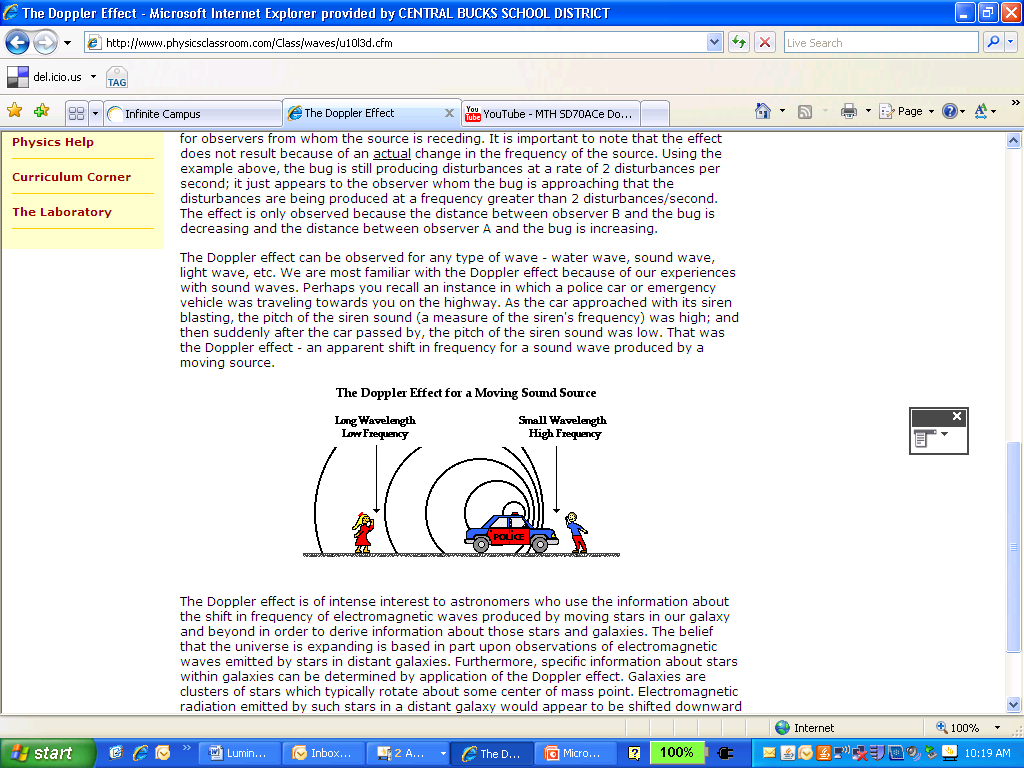 Waves Lesson 4
Skim:  Determine your learning objectives
Re-read to achieve these learning objectives
Record notes that include explanations, examples and diagrams
Predict what you can do with your new learning
Traveling vs “Standing” Waves
Can a wave actually stand still?

What wave phenomenon / phenomena lead to the creation of “standing” waves?
Interference Causes…
Nodes and Anti-nodes (what are these?)


Resonance and Standing Waves


Beats  (study this in sound)
Create the equations for…
…the first three resonance patterns on a string or spring that is fixed on both ends.




Write the equation that relates the spring length to the wavelength of the standing wave.
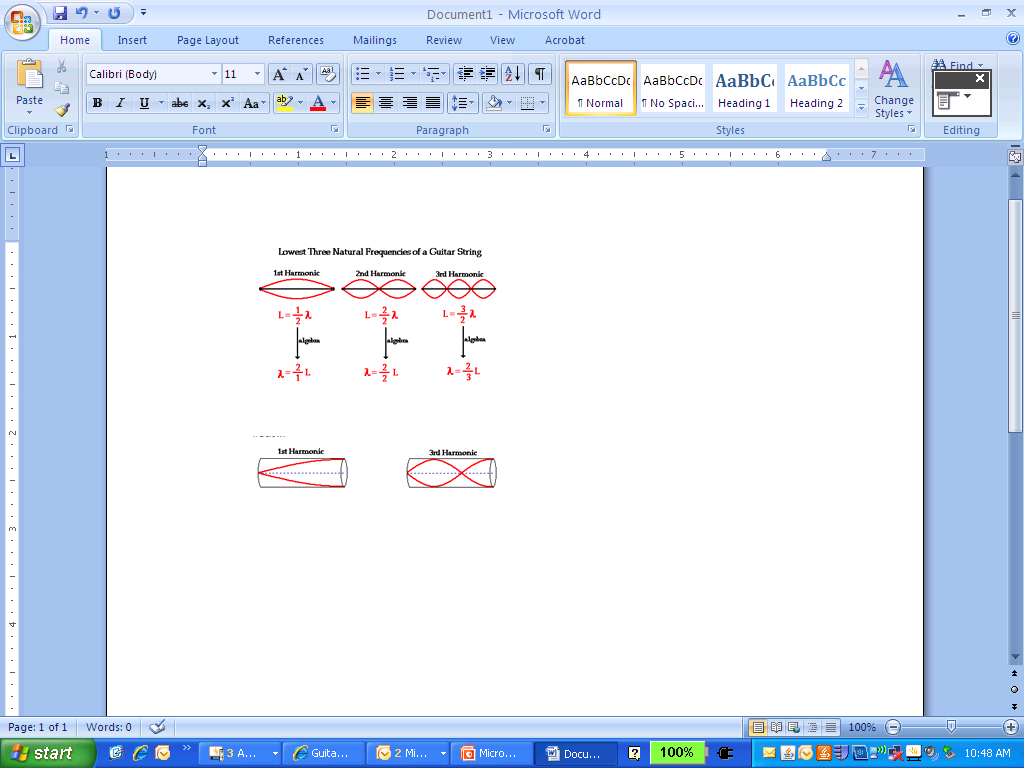 Standing Waves
Standing Waves Problem
The second harmonic standing wave pattern is generated on a spring by causing 10 waves in six seconds.  The distance between the ends of the spring is 4.0m  Determine:
The waves’ frequency
The wavelength
The waves’ speed
Lab:  “Standing Wave”
By generating the three lowest frequency “standing wave” patterns on a spring, then taking appropriate measurements and performing appropriate computations, determine the speed of waves on the spring.
By generating the three lowest frequency standing wave patterns on a spring, then taking appropriate measurements and performing appropriate computations, determine the speed of the traveling waves on the spring.
State the objective
Draw the three wave patterns, identify the amount of wavelengths, label the length of the spring (distance between ends).
Present measurements and computed values in a table
Show formulas, and calculations (with measurements plugged in) for each standing wave harmonic
Average results stated in a concluding sentence.
(You must each write a report.)
Review Problem:  The standing wave pattern shown below occurs on a spring, with L = 9.00m.  To make this pattern, the spring is vibrated 45 times in 10.0 seconds.  Determine the speed of the waves on the spring.